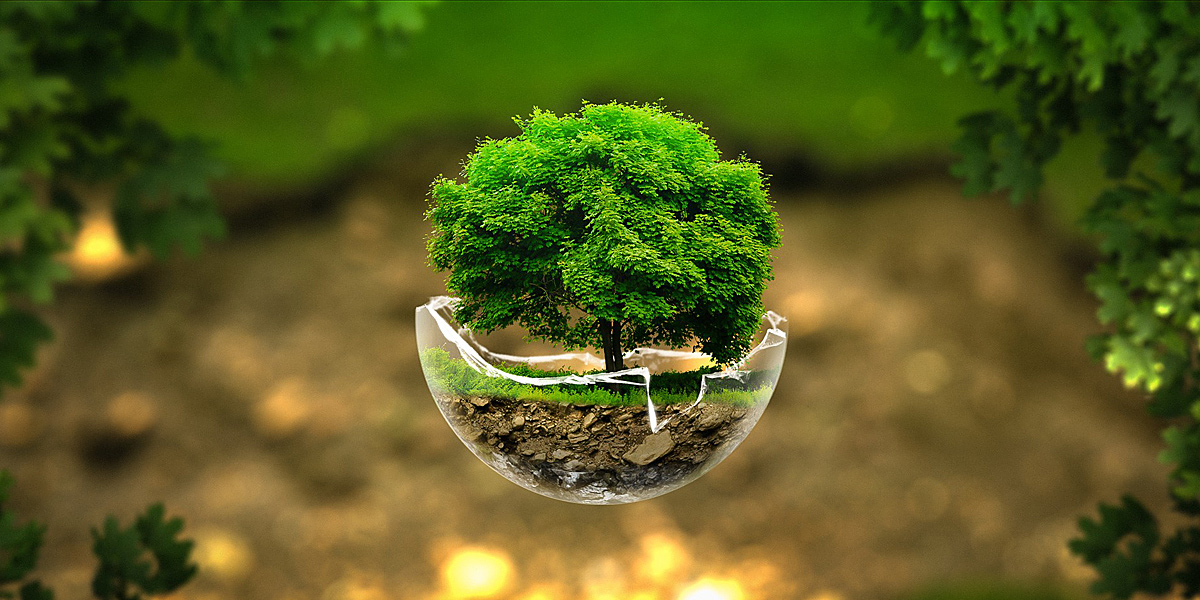 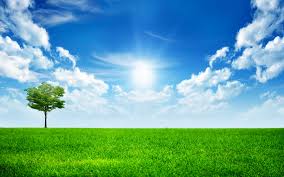 Ecolinguistics
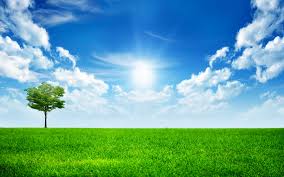 Introduction
Definition
Branches
Conclusion
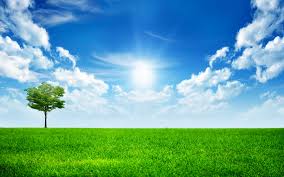 Ecolinguistics 
       introduction
Eco  linguistics
Eco
Ecology (from Greek: οἶκος, "house", or "environment"; -λογία, "study of") is the scientific analysis and study of interactions among organisms and their environment
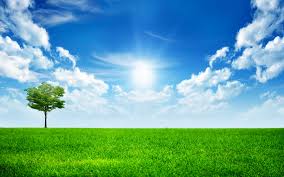 Ecolinguistics 
       introduction
The scientific study of
linguistics
Language
Language
Aspect of human life
Wide range of concepts
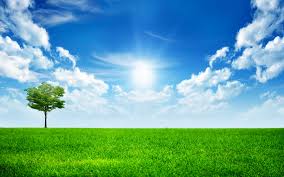 Ecolinguistics 
                  Definition
Definition of Ecolinguistics
Study of language according to the environment it is used in Derni (2008)
 Study the relation between language and ecology 
 Ecolinguistics is a new branch of linguistics which investigates the role of language in the development and possible solution of ecological and environmental problems (Fill, 1993 in Al-Gayoni, 2012:28)
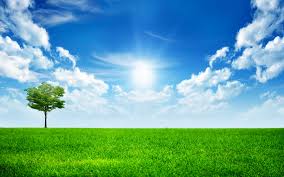 Ecolinguistics 
                   Branches
Ecolinguistics
Eco critical Discourse Analysis
Language Ecology
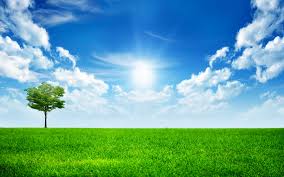 Ecolinguistic
Eco critical Discourse Analysis
Eco critical discourse analysis
Showing correletion in discourse between language and ecological phenomena
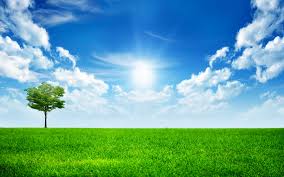 Ecolinguistic
Eco critical Discourse Analysis
Environmental contaminations that accour in certian places
Newspaper
Go green plastic bag
Advertisement
Leadership of Joko Widodo who establish a park near Pluit Lake ,North Jakarta
Politic
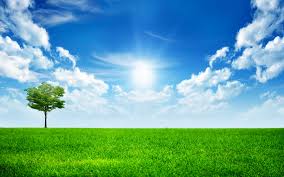 Between an individualiy and other indivitualites 
of the same kind or species
Bundsgard and
Steffensen (2000)
Inter- relations
Eco- critical Discourse Analysis
Extra- relations
Inter -relations
Betweenan 
individuality and 
other
Kind or species
Relation within
The
 individuality
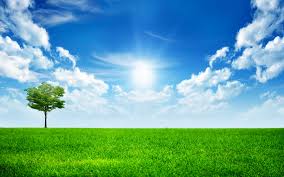 Ecolinguistic
Eco critical Discourse Analysis
Bang and Door (1990)  in Derni (2008) elaboriate Triple Model of references to globalize the referential parts of a text
Linguistic units to natural environment
Inter-textual 
reference
That is the way these units are structured and the rules for their combination
Intra-textual
reference
Extra- textual 
reference
Encounters linguistic choices
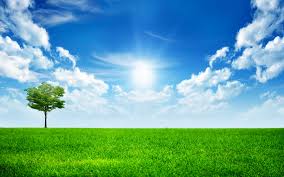 Ecolinguistic
Eco critical Discourse Analysis
Bundsgaard and Steffensen (2000: 17) contend that:

« …….the inter-textual reference is primarily a semantic category, the intra-textual reference primarily
a syntactic category, and the extra-textual reference primarily a pragmatic category »
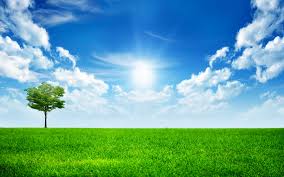 Ecolinguistic
Language Ecology
Language ecology is the study of interaction between any given language and its environment Haugen,      ( 1970 ) in Kramsch and Steffensen,2008
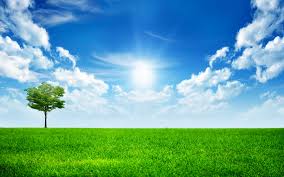 Ecolinguistic
Language Ecology
Language ecology is a new branch of linguistics which investigates the role of language in the development and possible solution of ecological and environmental problems (Fill 1993 ;in Al-Goyoni  2012 )
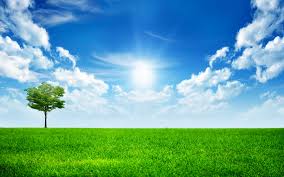 Conclusion
CONCLUSION
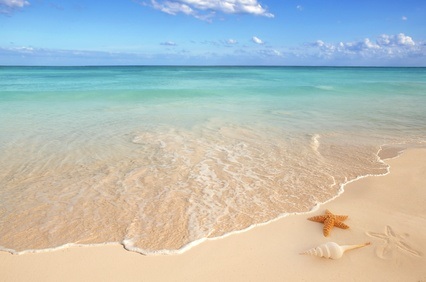 Thank you
See you next time 
 take care